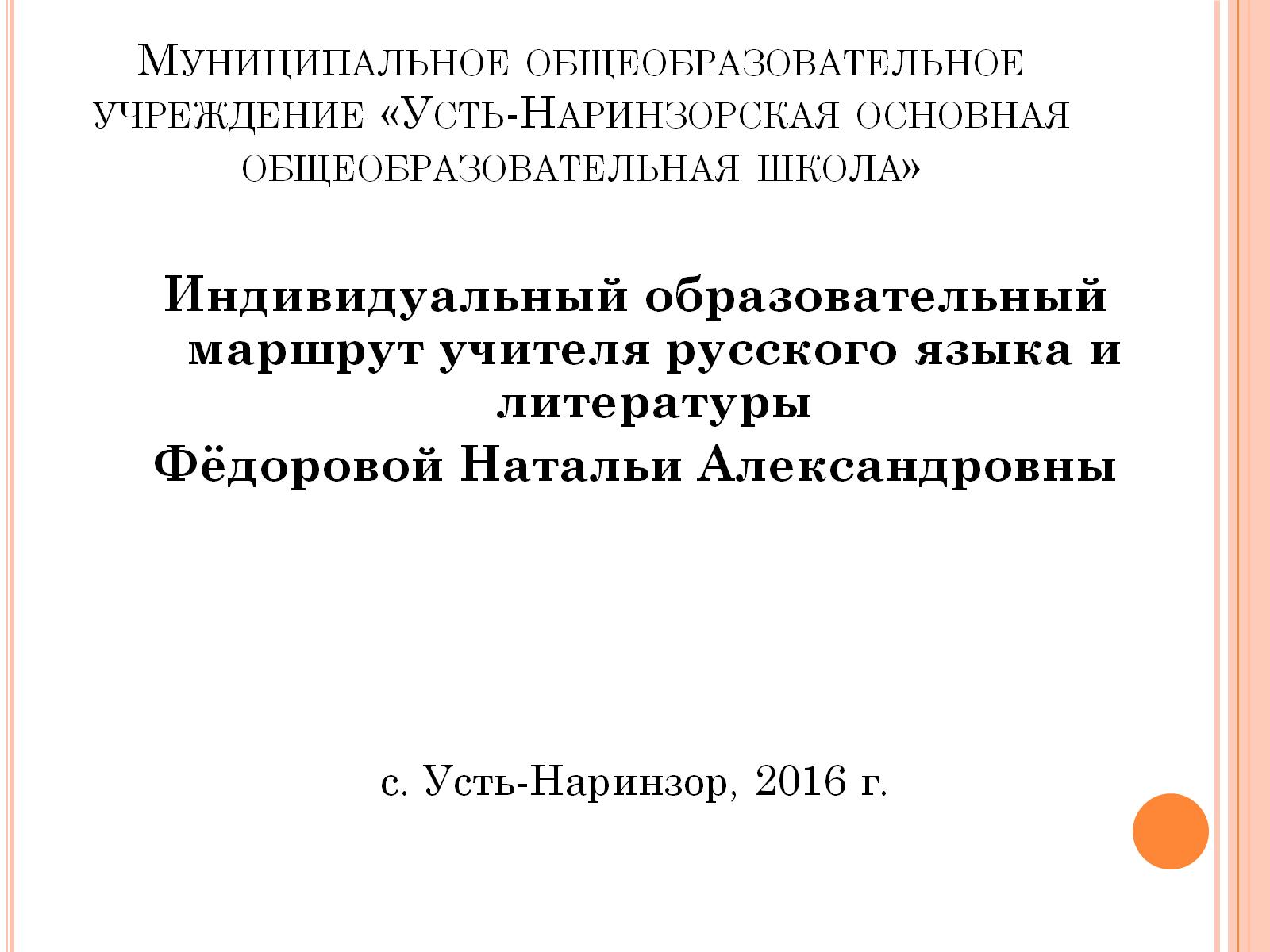 Муниципальное общеобразовательное учреждение «Усть-Наринзорская основная общеобразовательная школа»
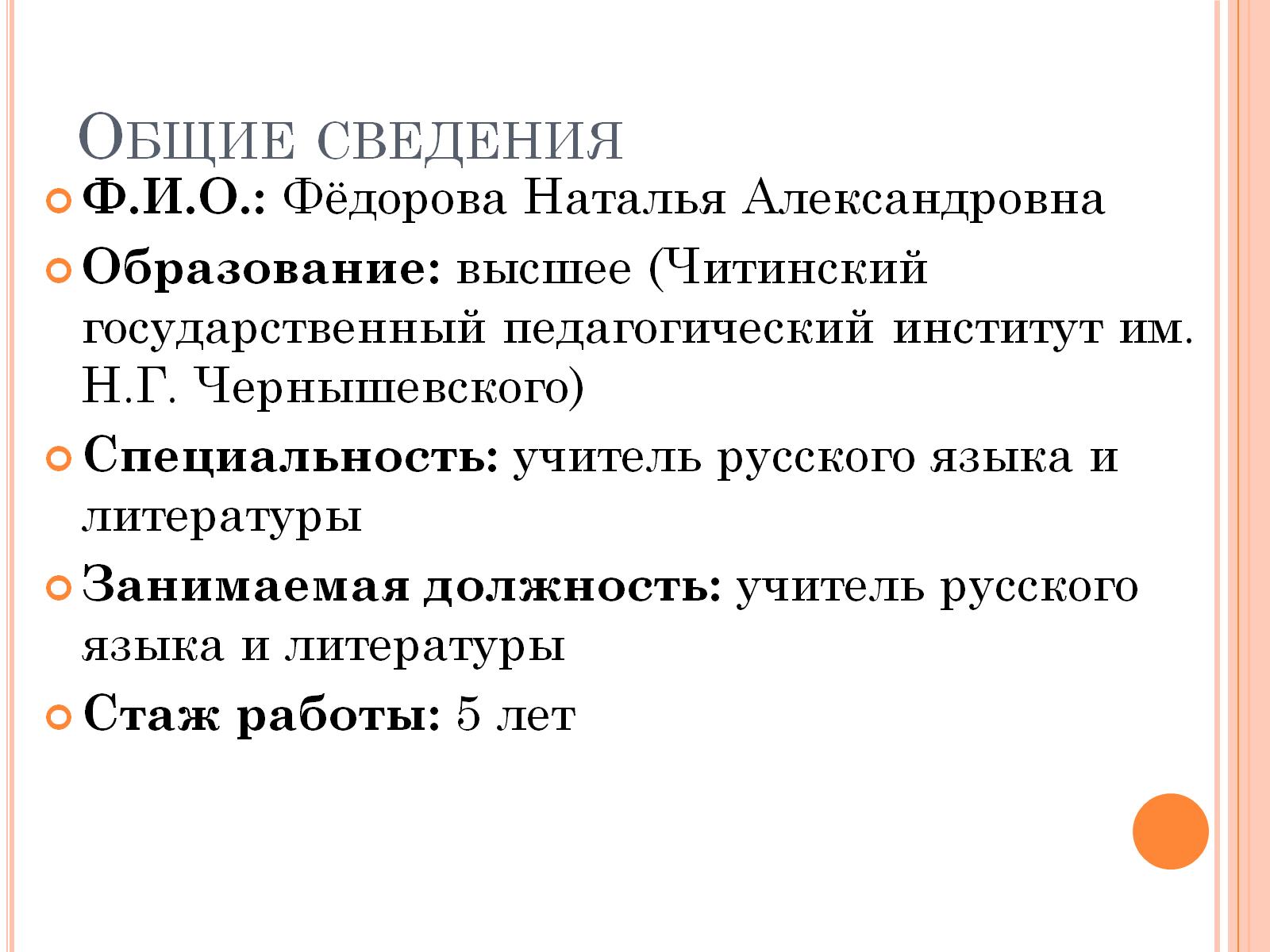 Общие сведения
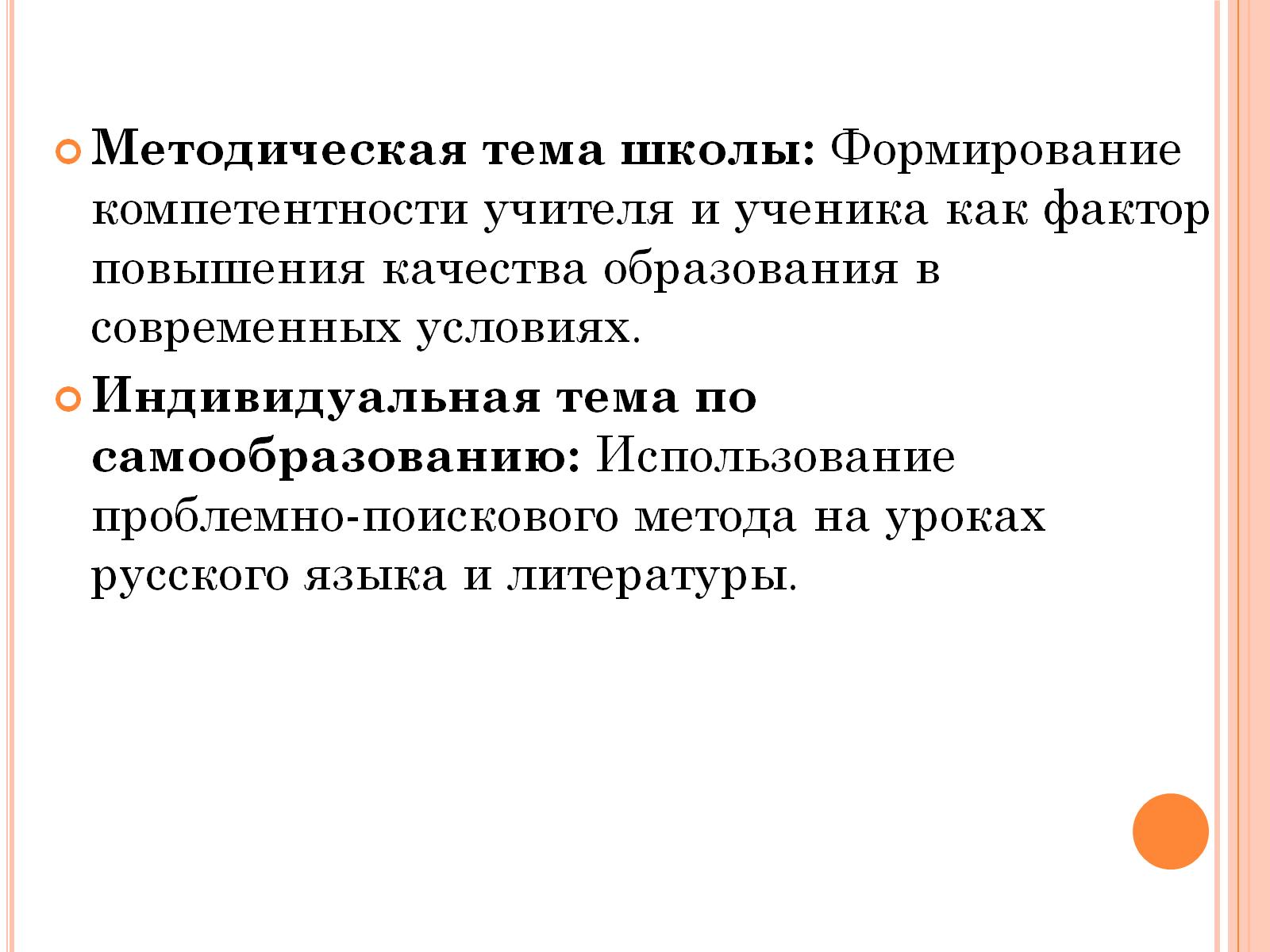 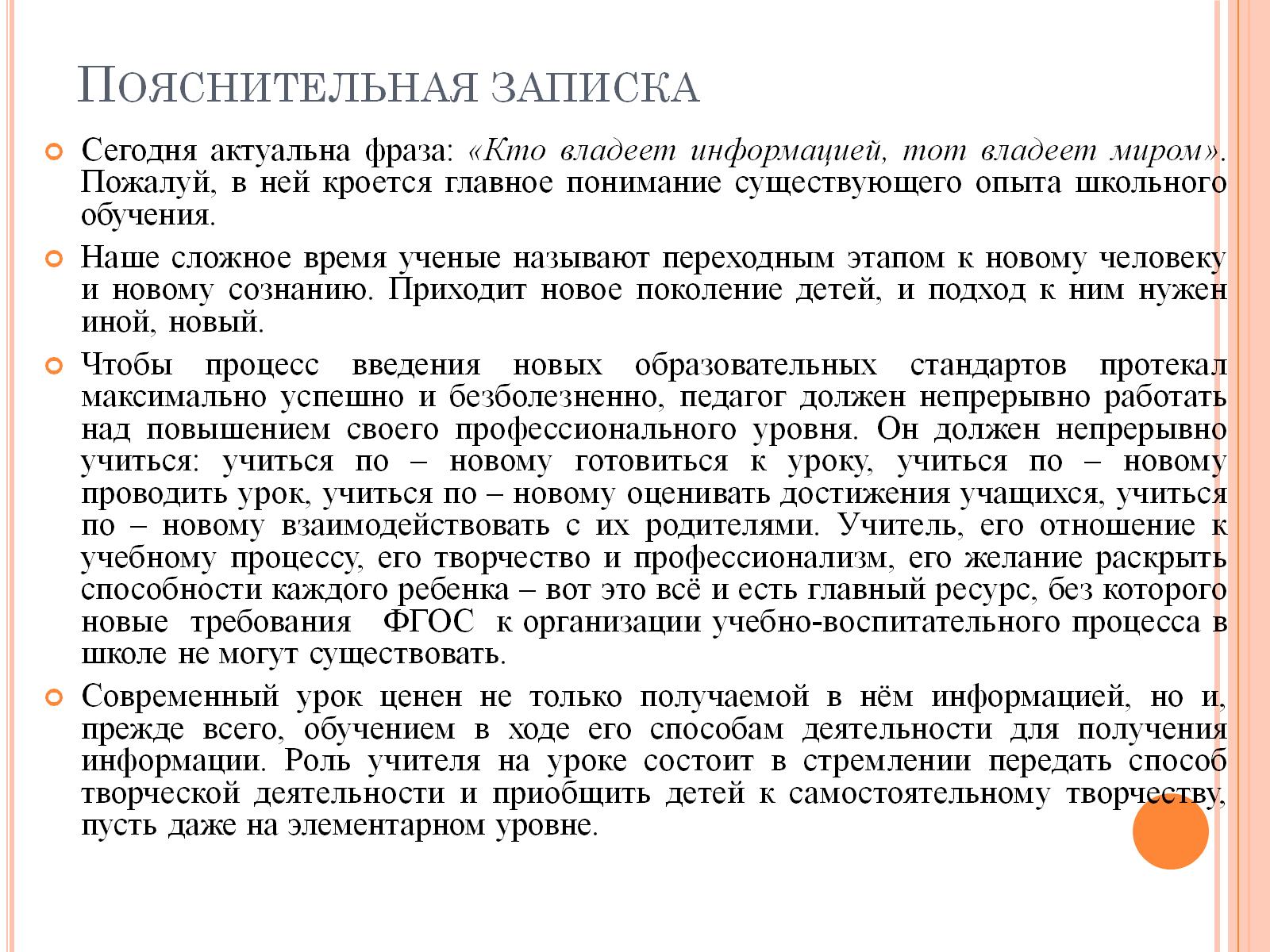 Пояснительная записка
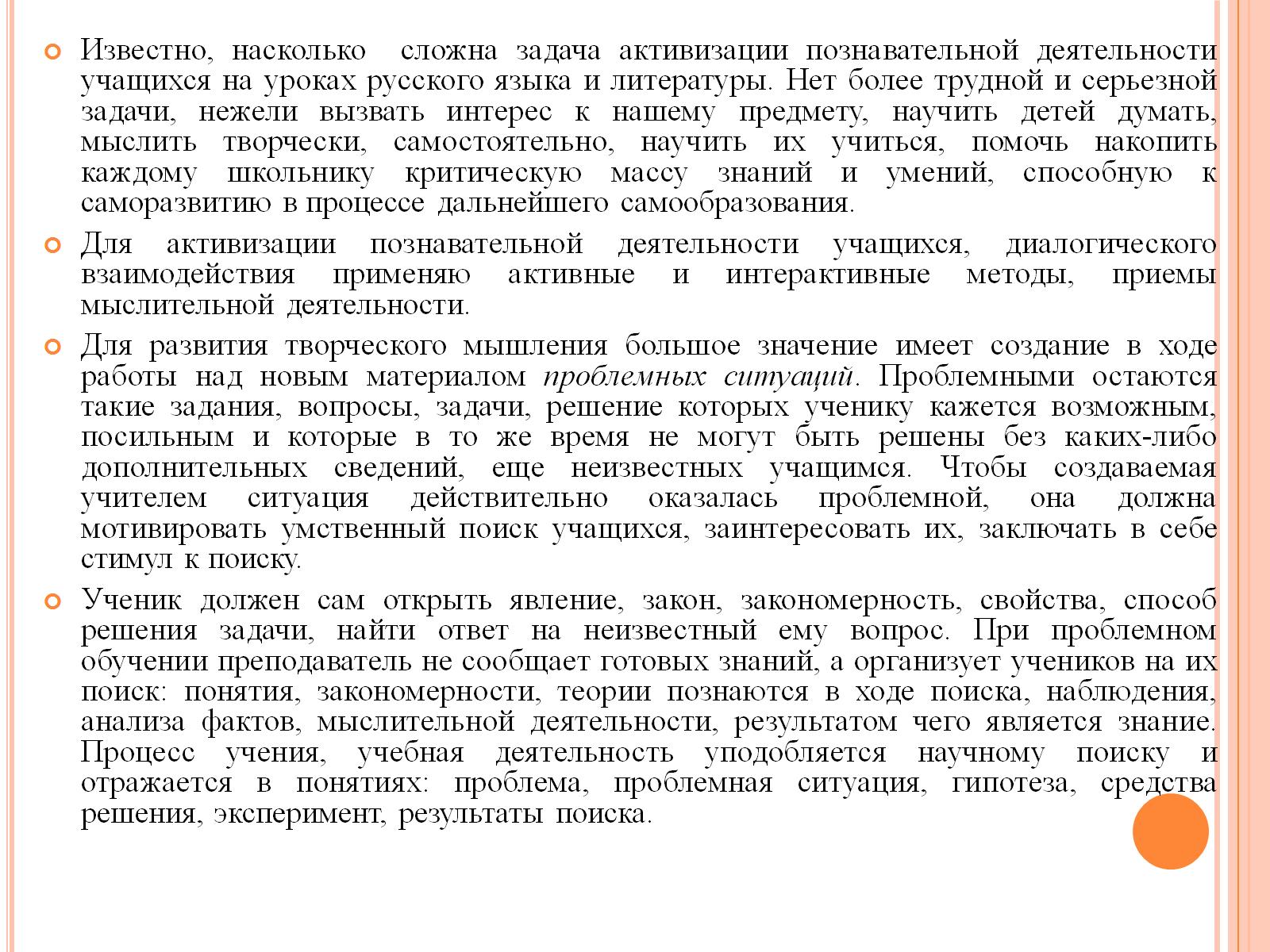 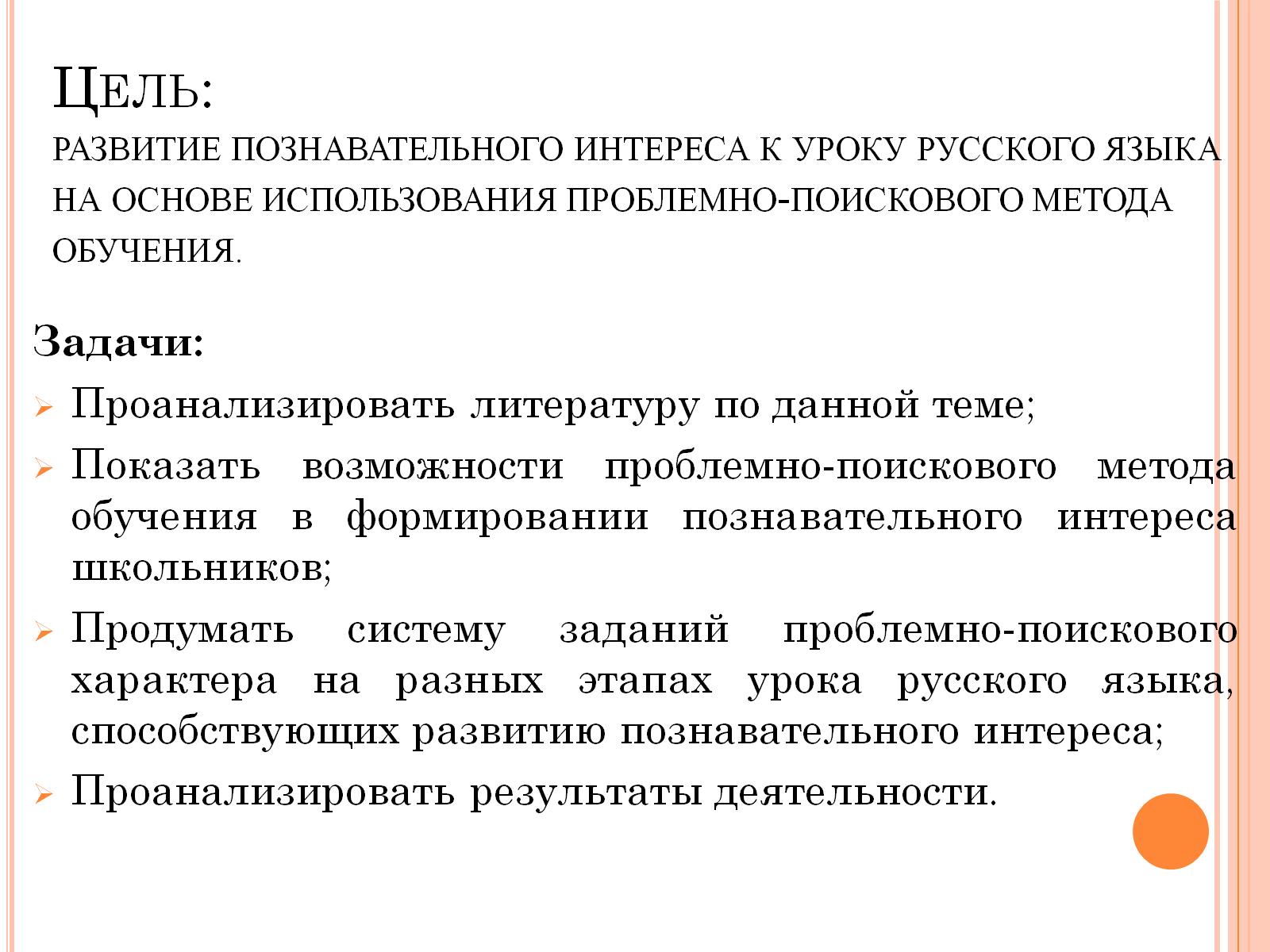 Цель:развитие познавательного интереса к уроку русского языка на основе использования проблемно-поискового метода обучения.
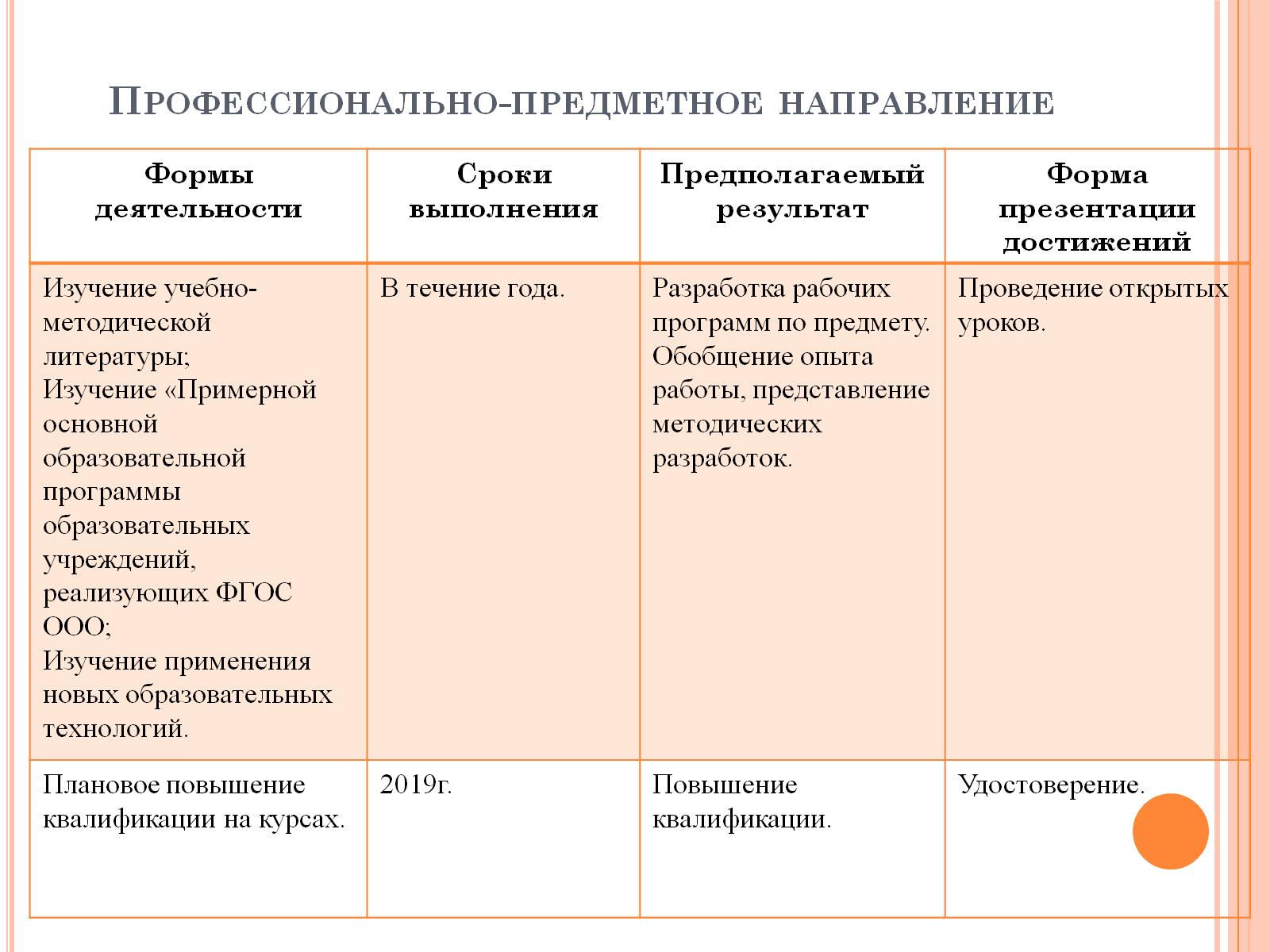 Профессионально-предметное направление
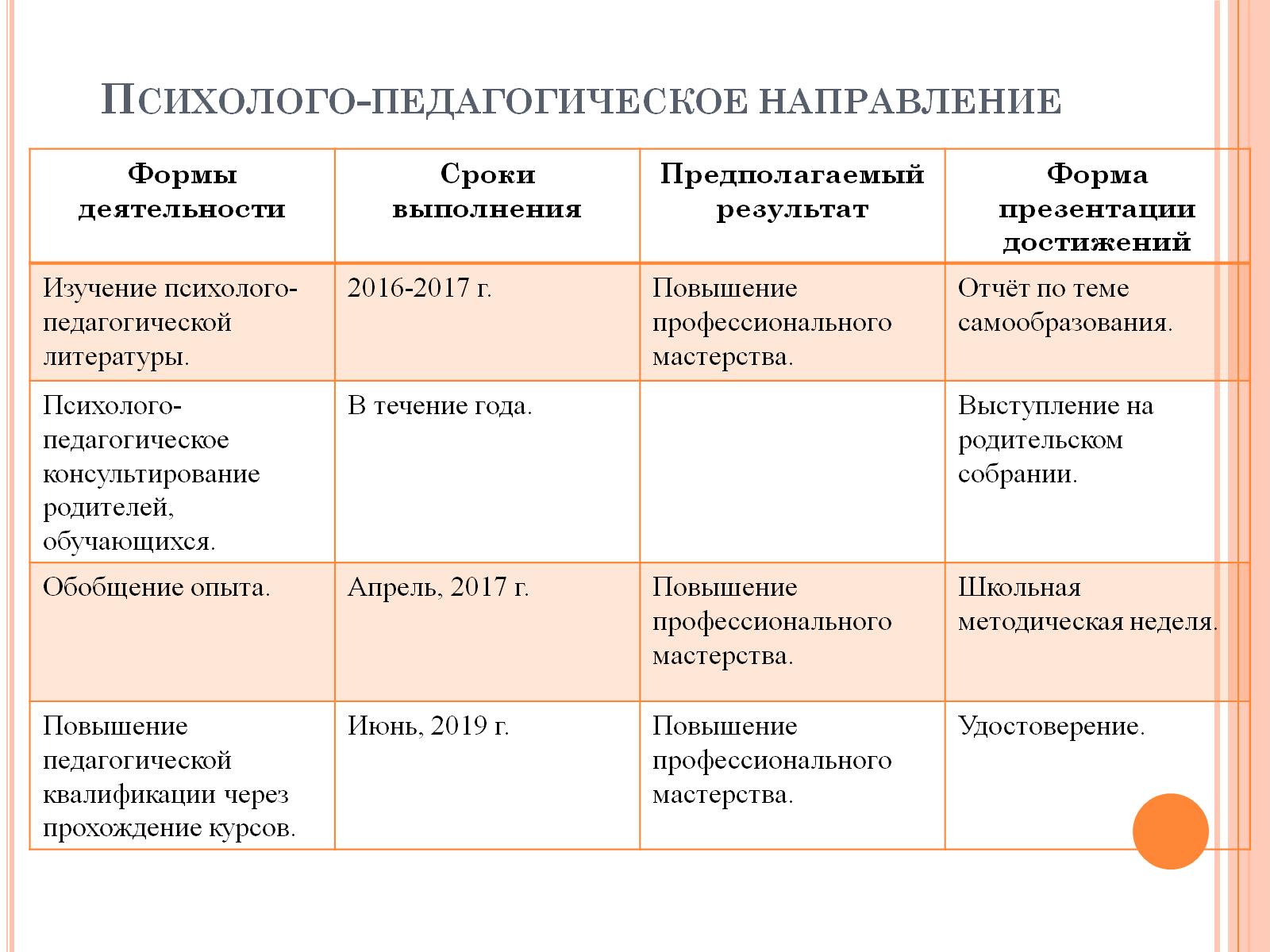 Психолого-педагогическое направление
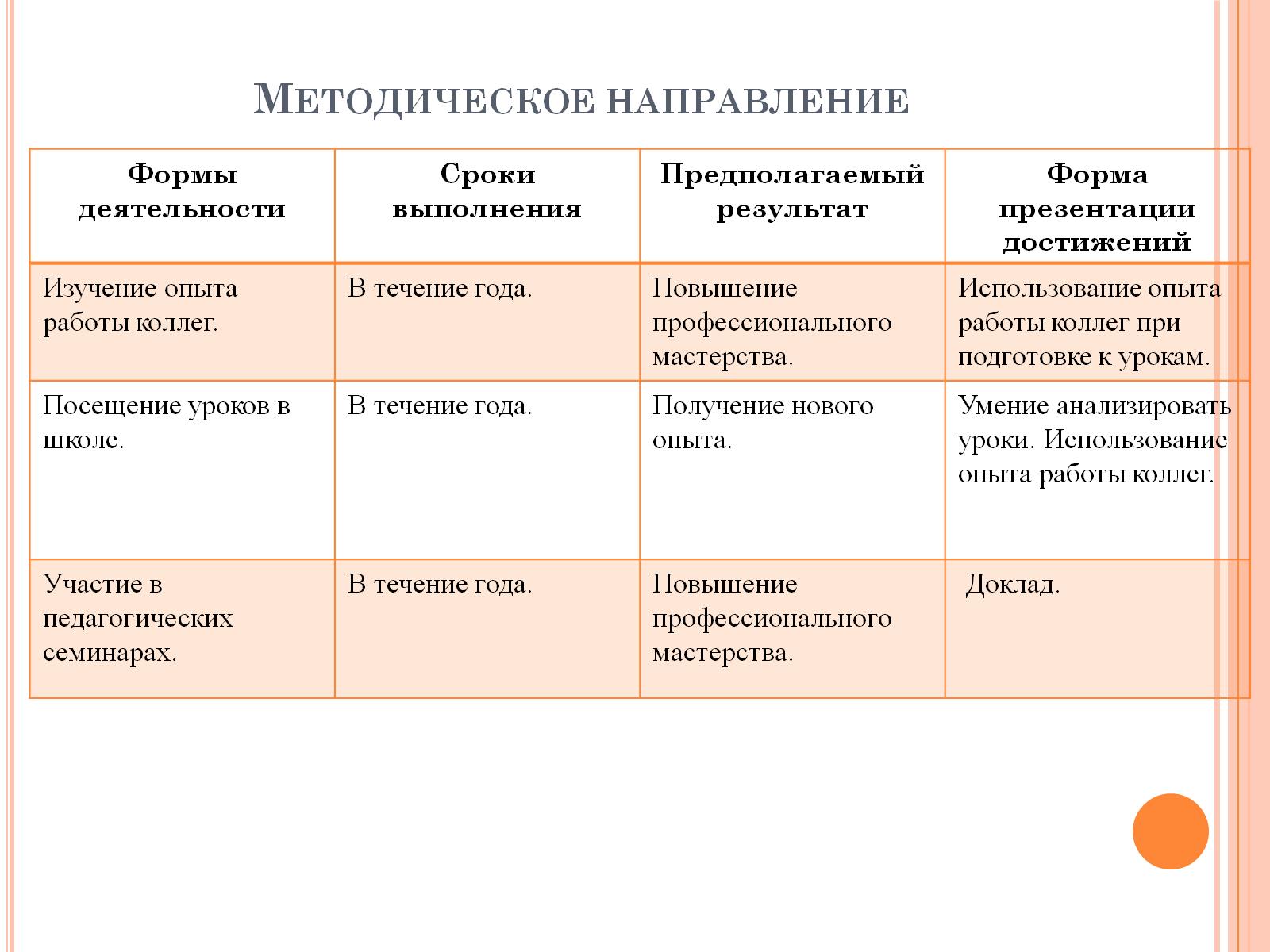 Методическое направление
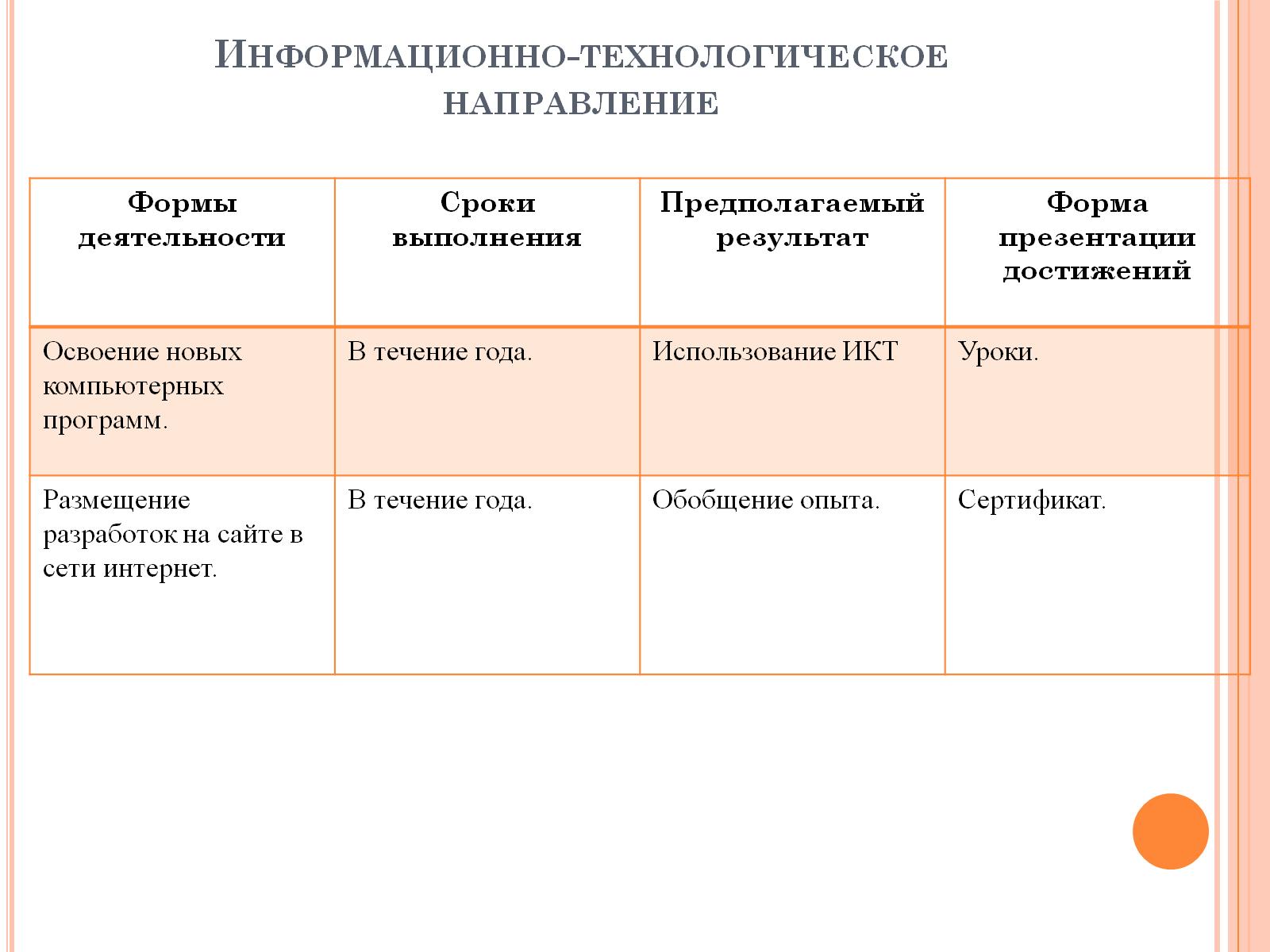 Информационно-технологическое направление
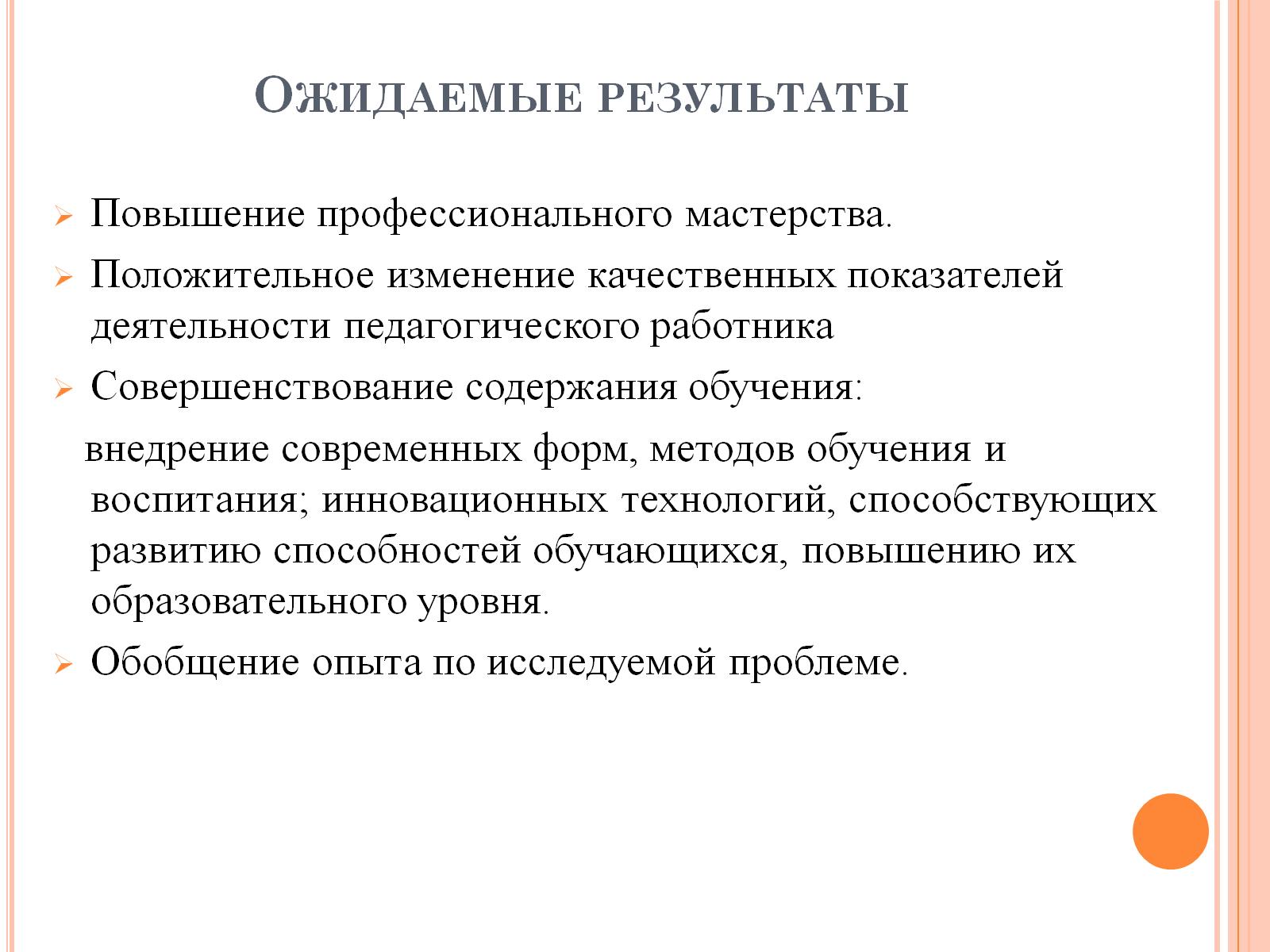 Ожидаемые результаты